Compare Unlike denominators
Step 1
Compute the fraction from last year.
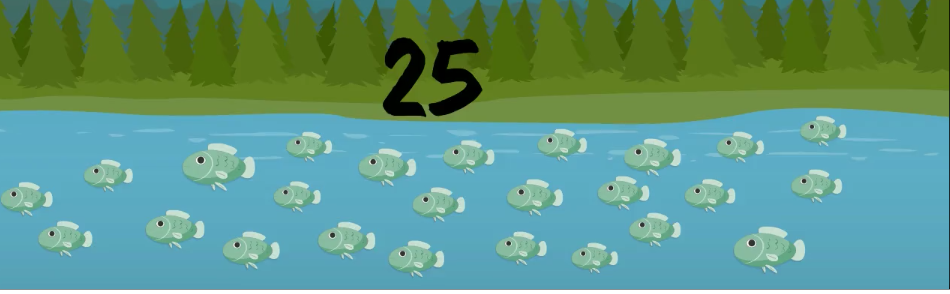 25 Fish over 1 foot long.
Step 1
Total number of fish caught was 125
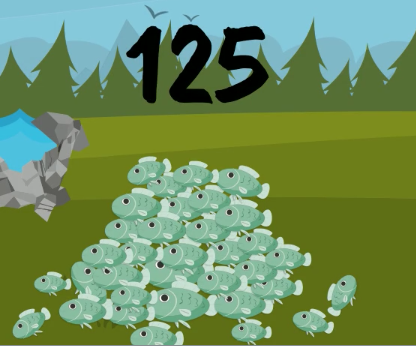 Step 1
Our Fraction is:
25 
125
Step 2
Reduce the fraction
25 and 125 can be divided by 25
25÷25 = 1
1
5
=
125 ÷25 = 5
Step 3
Compute the fraction from this fishing trip
Find the fraction of fish over 1 foot long that you caught this year.
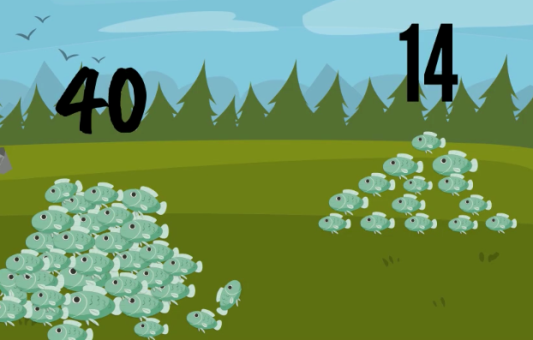 14
40
Over 1 foot long
Step 4
14
40
Reduce the Fraction
2
14 and 40 can be divided by….
14 ÷ 2= 7
7
20
=
40 ÷ 2= 20
Step 5
Compare the fractions
Which is greater?
1   Or   7   
5          20
Find the Least Common Multiple
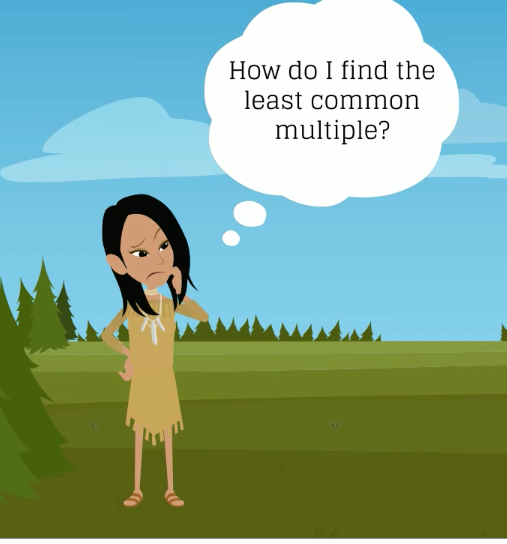 What is a multiple?
Multiples of a number = the numbers you get when you multiply
it by other numbers.
For example: 8, 16, 24, 32, are all multiples of 8
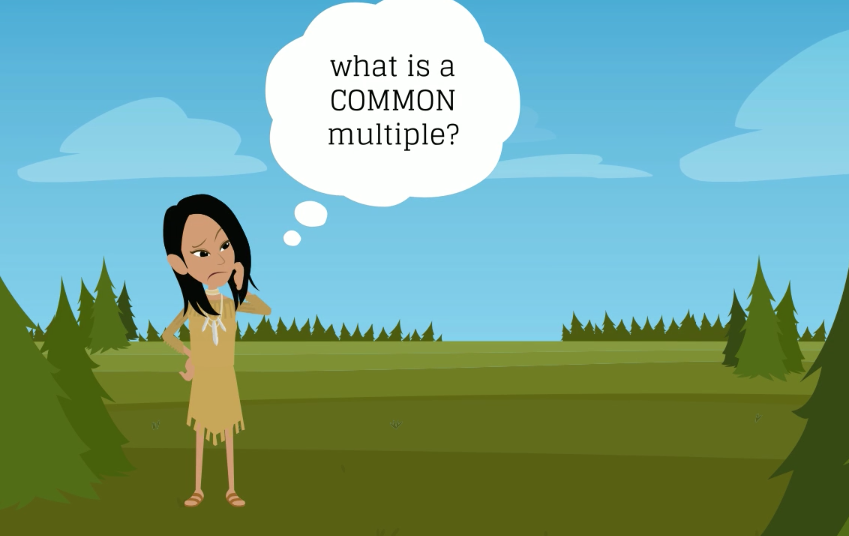 Common Multiple
When 2 numbers have a common multiple it means that the same
 number is multiple of both of them
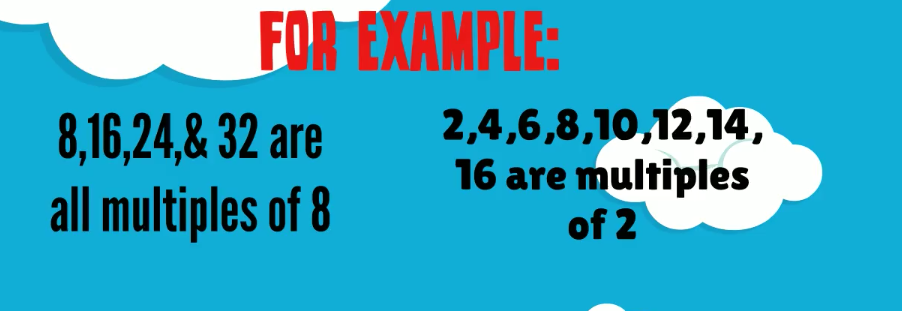 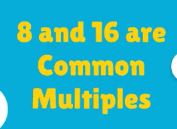 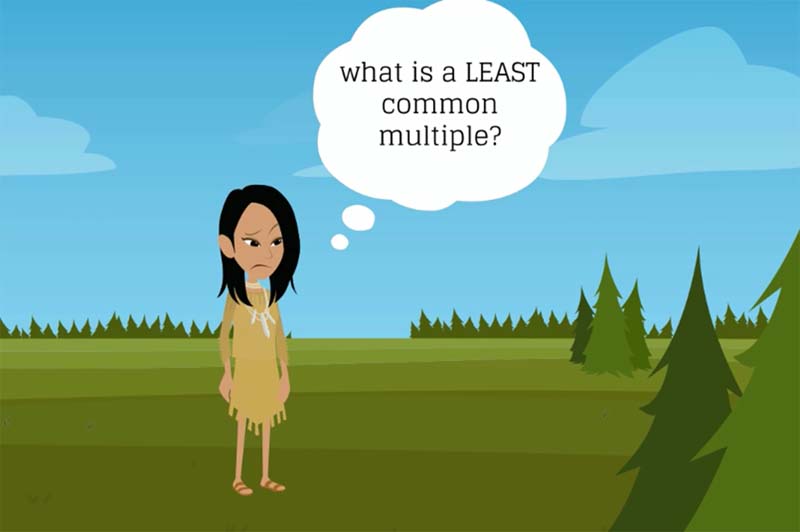 Least Common Multiple:
The lowest number that is a common multiple
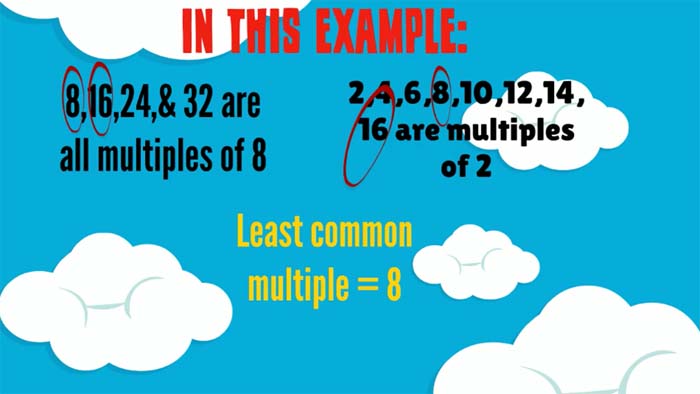 Going back to the fish problem…
1   Or   7   
5          20
Find the least common multiple of 5 and 20
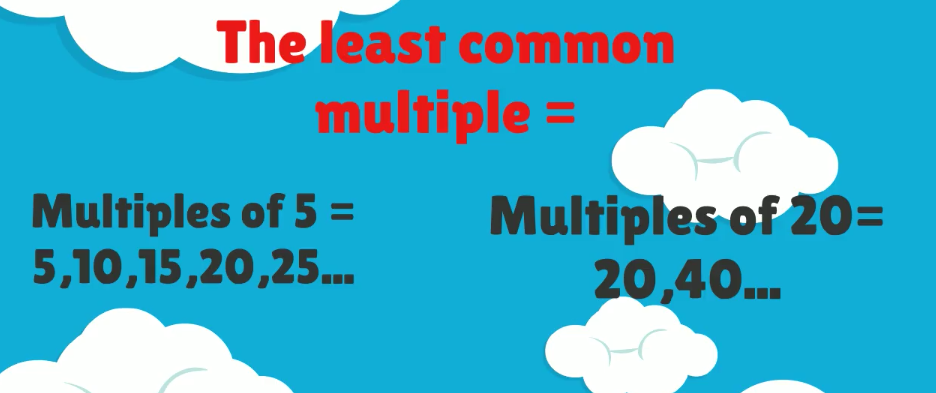 The least common multiple is:
20
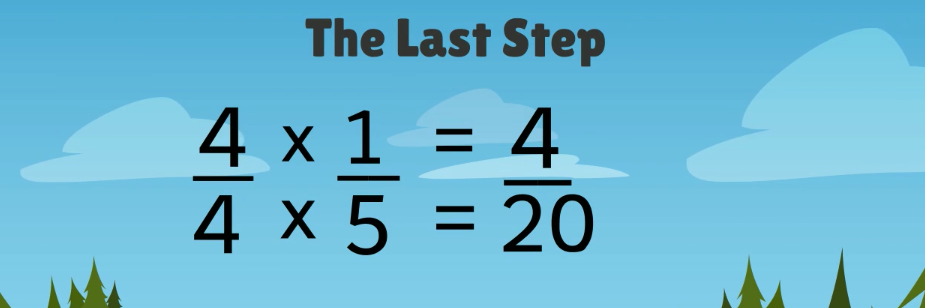 Multiply the denominator, 5, to equal 20
What you do to the bottom number, 
      you do to the top number equally.
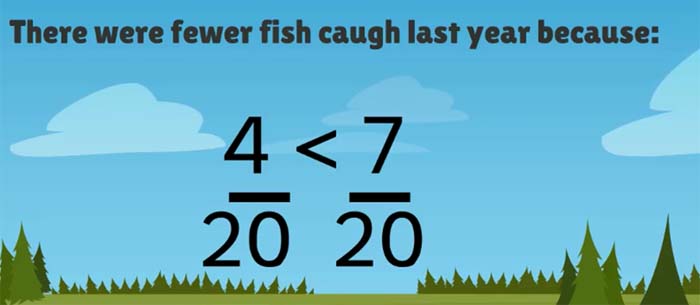 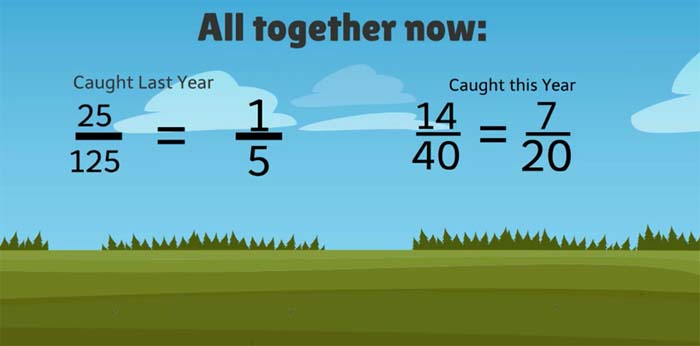 And then we changed our fraction 1/5…
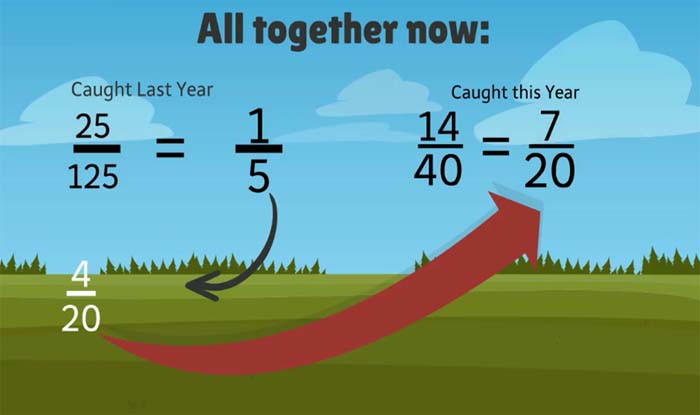 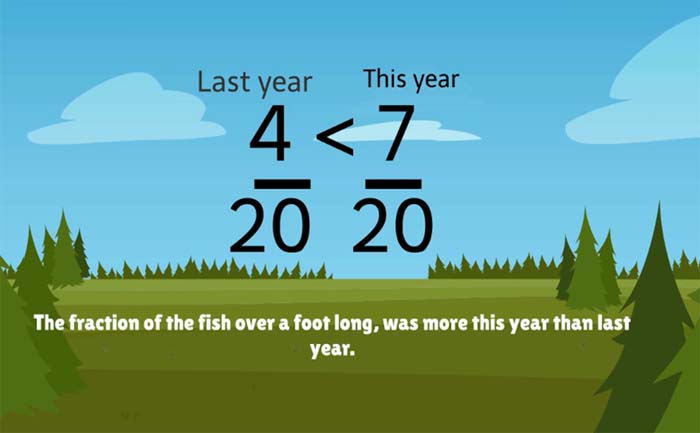